Задание №22 и № 23
Формирование представлений и основополагающих теоретических знаний об особенностях природы, жизни, культуры и хозяйственной деятельности людей, экологических проблемах на разных материках и в отдельных странах
Учитель географии 
МБОУ гимназии им Ф.К. Салманова
Арасланова 
Ксения Валериевна
Задания 22, 23 выполняются с использованием одной и той же таблицы или графика
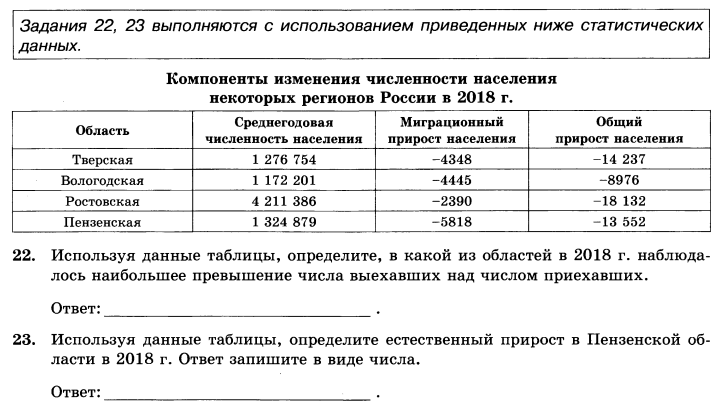 Задание №22«Территориальная обеспеченность ресурсами»
Важно! Работать только с данными таблиц  или графиков, никаких математических подсчётов делать не нужно!
Вспомним теорию:
Рождаемость  –  число родившихся на определённой территории за определённое время (обычно за год).
Смертность – число умерших на определённой территории за определённое время (обычно за год).
Естественный прирост  — это разница между количеством родившихся и умерших.
Если смертность больше рождаемости, то естественный прирост отрицательный
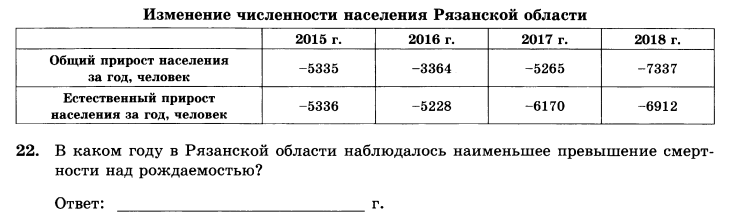 Наименьшее превышение смертности над рождаемостью было в год, когда отрицательный естественный прирост был наименьшим

ОТВЕТ: 2016
Вспомним теорию:
Эмигранты (выбывшие) – это люди, выезжающие за пределы  своей страны
Иммигранты (прибывшие) – это люди, въезжающие в чужую страну 

Миграционный прирост – это разница между прибывшими и выбывшими

Если выбывших (эмигрантов) больше, чем прибывших (иммигрантов), то миграционный прирост отрицательный.
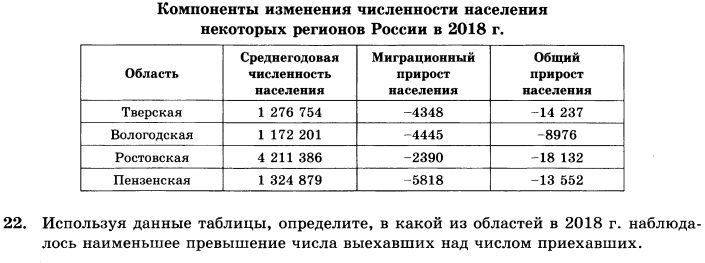 Наименьшее превышение числа выехавших над числом приехавших было в год, когда отрицательный миграционный прирост был наименьшим

ОТВЕТ: Ростовская область
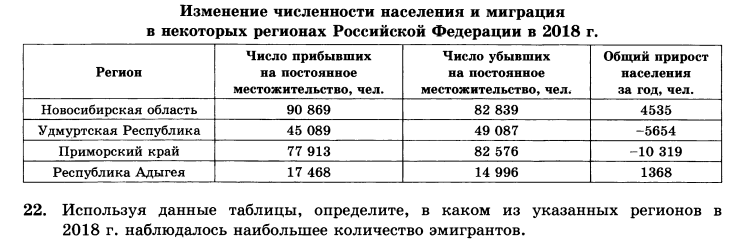 Вспоминаем!
эмигранты – это убывшие из страны
Иммигранты – это прибывшие в страну
ОТВЕТ:  Новосибирская область
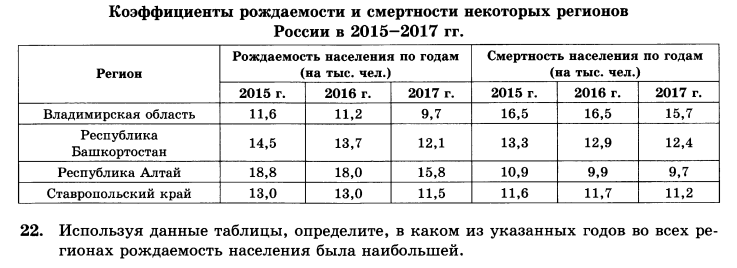 Анализируем данные таблицы по показателю рождаемости

В 2015 году во всех республиках рождаемость была наибольшей 

ОТВЕТ: 2015
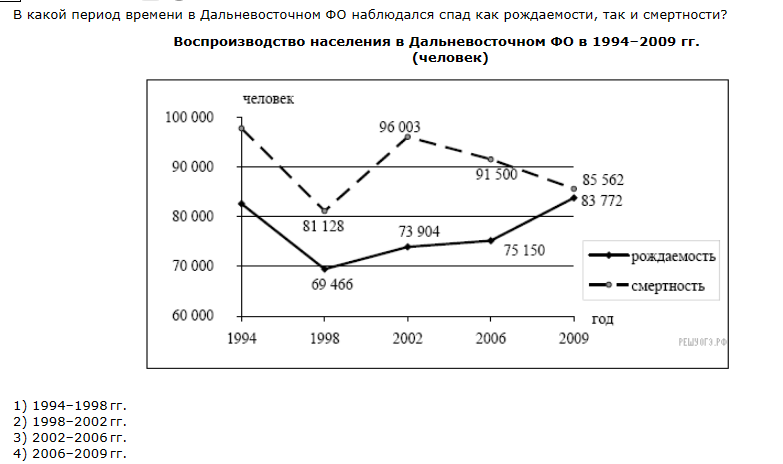 Важно, оба условия должны быть соблюдены!

В период с 1994 по 1998 происходил спад рождаемости и смертности

ОТВЕТ: 2
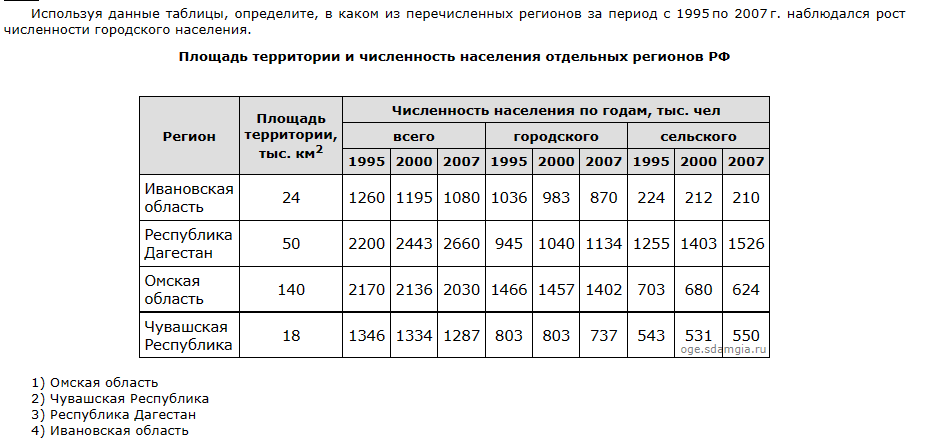 Выбираем необходимые период 
Анализируем

Ответ: 3
Задание №23«Разные территории Земли, их обеспеченности ресурсами»
Важно! Необходимо запомнить формулы и делать математические подсчеты.
Сокращения для формул

Р – рождаемость
С – смертность
ЕП – естественный прирост







Э (В) – эмигранты (выбывшие)
И (П) – иммигранты (прибывшие)
МП – миграционный прирост 

ОП – общий прирост
Формулы: 

ЕП = Р-С
Р = С – ЕП
С = Р – ЕП




МП = И(П) - Э (В)
 И(П) = Э (В) – МП
Э (В) =  И(П) - МП

ОП = МП+ЕП
ЕП = ОП – МП
МП = ОП - ЕП
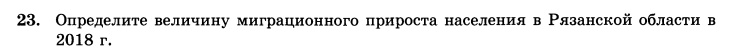 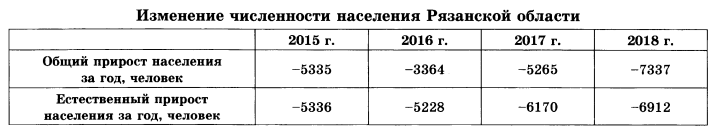 Выбираем формулу – подставляем 

МП = ОП – ЕП 
МП = -7337 – (-6912) = - 425

ОТВЕТ: - 425

Соблюдаем математические правила сложения и вычитания отрицательных чисел.
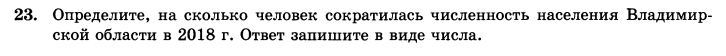 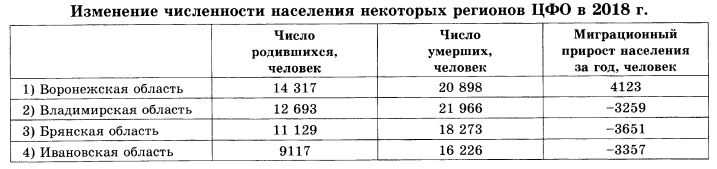 Задача в два действия. Выбираем формулы – подставляем:

Вычисляем естественный прирост. 
ЕП =Р – С      ЕП = 12963 – 21966 = -9273
2) Вычисляем общий прирост (т.к этого требует условие задачи)
ОП = МП+ЕП    ОП = -3259+(-9273) = 12 532

ОТВЕТ: 12 532

Соблюдаем математические правила сложения и вычитания отрицательных чисел.
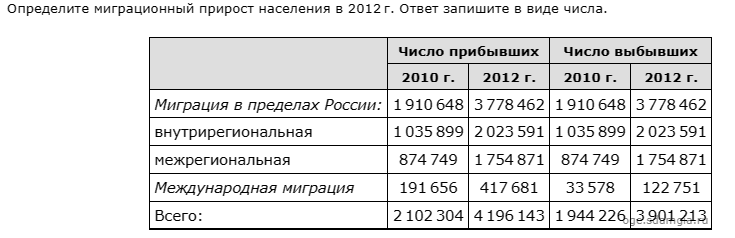 Выбираем формулу – подставляем 

МП = И(П) - Э (В)
МП = 4 196 143 – 3 901 213 = 294 930

ОТВЕТ: 294 930
Другие типы заданий:
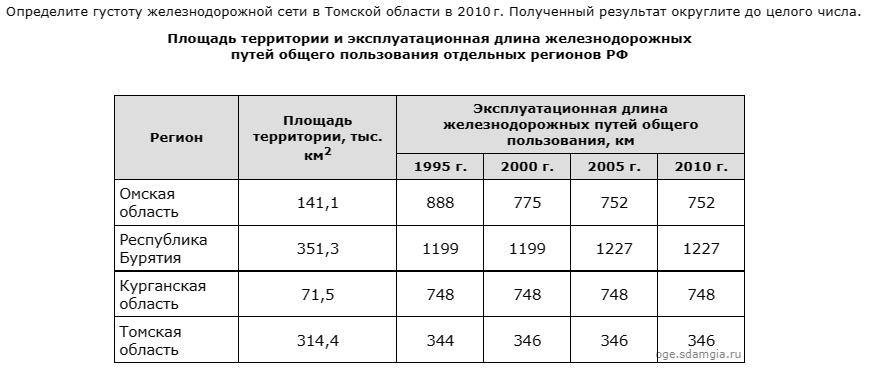 Формула:    Густота ЖД = Длина/Площадь

Густота = 346/314,4 = 1,1 
Округляем до целого числа: 1

Ответ: 1
Другие типы заданий:
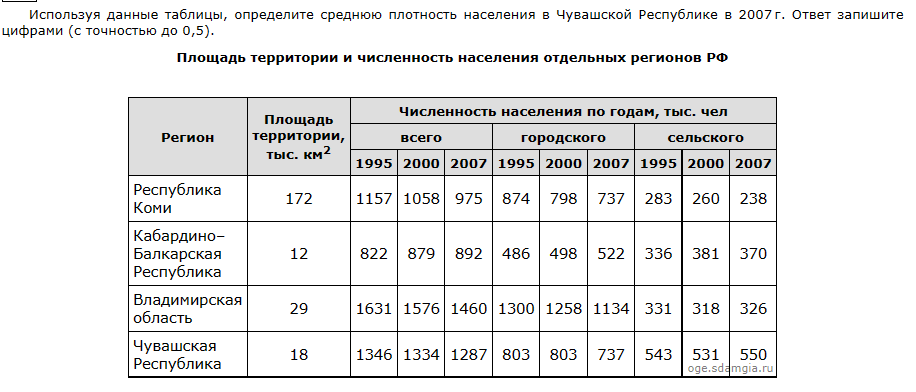 Формула:    Численность всего населения/площадь

Густота = 1287/18 = 71,5

Ответ: 71,5
Задание №22 и № 23
Формирование представлений и основополагающих теоретических знаний об особенностях природы, жизни, культуры и хозяйственной деятельности людей, экологических проблемах на разных материках и в отдельных странах
Учитель географии 
МБОУ гимназии им Ф.К. Салманова
Арасланова 
Ксения Валериевна